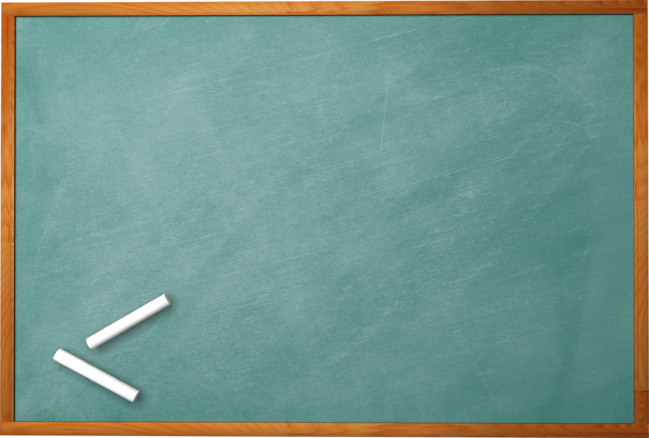 Мотивация обучающегося
 на уроках обществознания
ДЛЯ РОДИНЫ!
ДЛЯ СЕБЯ!
ДЛЯ СЕМЬИ!
ПРОМОТИВИРУЙТЕ МЕНЯ!!!
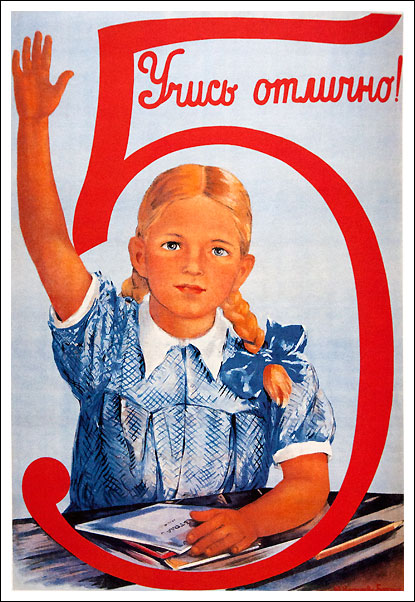 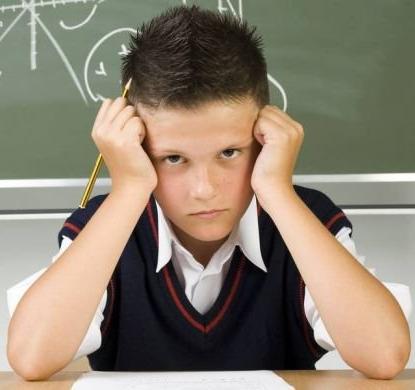 ЕГЭ?
АТТЕСТАТ?
АВТОРИТЕТ?
ТАК ДОЛЖНО БЫТЬ!!!
МОТИВАЦИОННЫЙ ЦИКЛ
Хочу знать!
1-й этап
 Возникновение мотивации
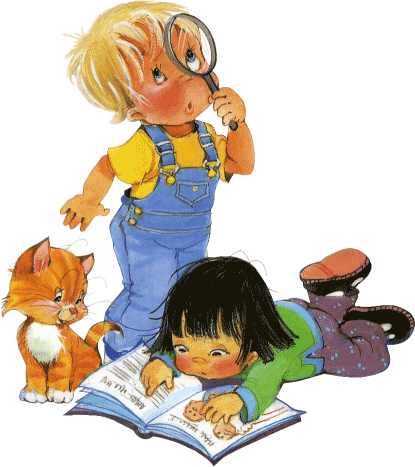 А это интересно!
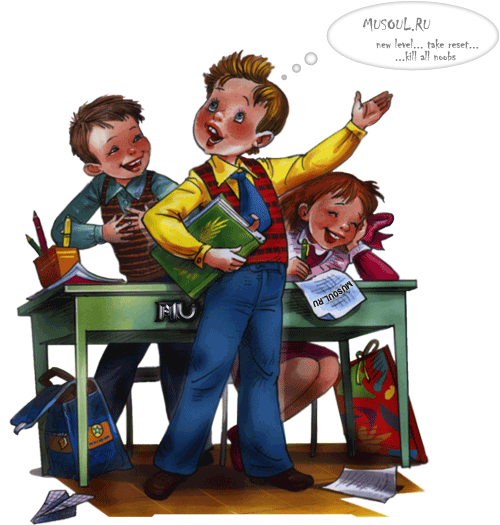 Хочу еще больше знать!
2-й этап
Подкрепление и усиление возникшей мотивации
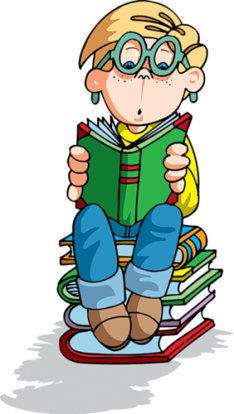 3-й этап
Мотивация завершения
МОТИВАЦИОННЫЙ ЦИКЛ
1-й этап
Возникновение мотивации
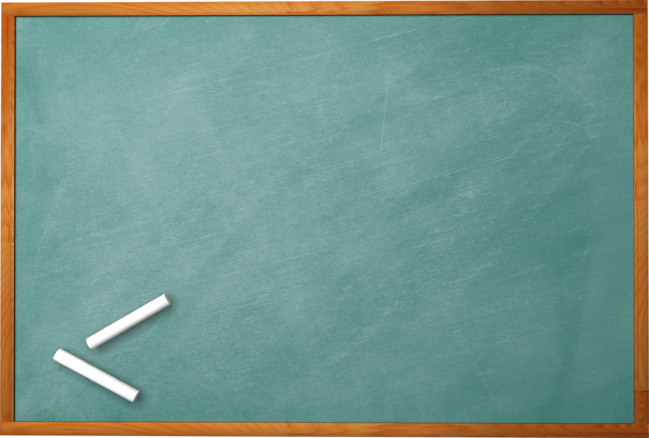 - Мы хорошо поработали над предыдущей темой.
- Но не усвоили  еще одну важную сторону этой темы.
Хочу знать!
- А между тем это вам понадобится в таких-то ситуациях...
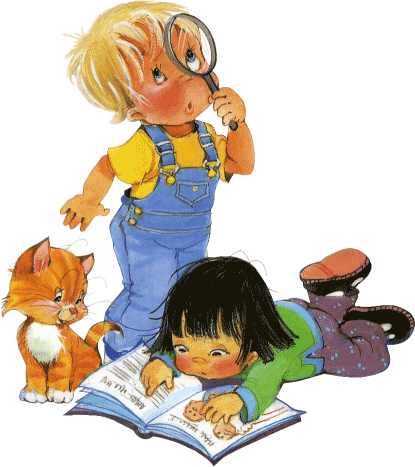 МОТИВАЦИОННЫЙ ЦИКЛ
Ситуативная методика
А это интересно!
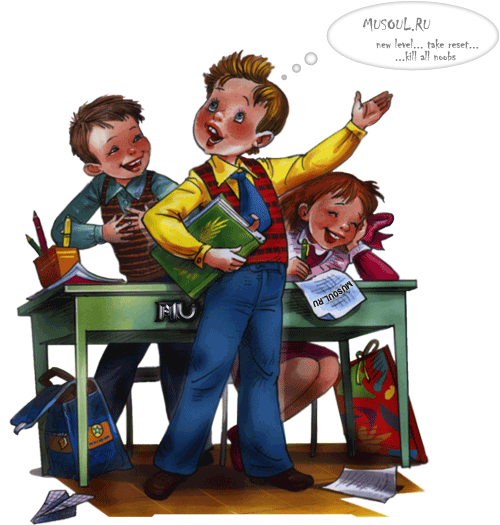 2-й этап
Подкрепление и усиление возникшей мотивации
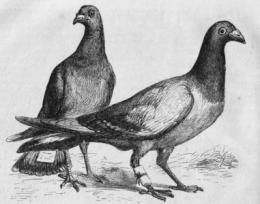 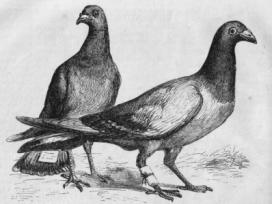 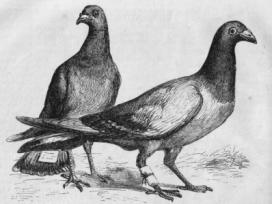 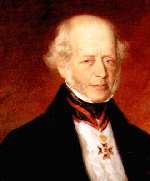 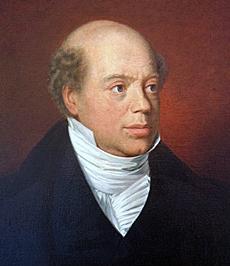 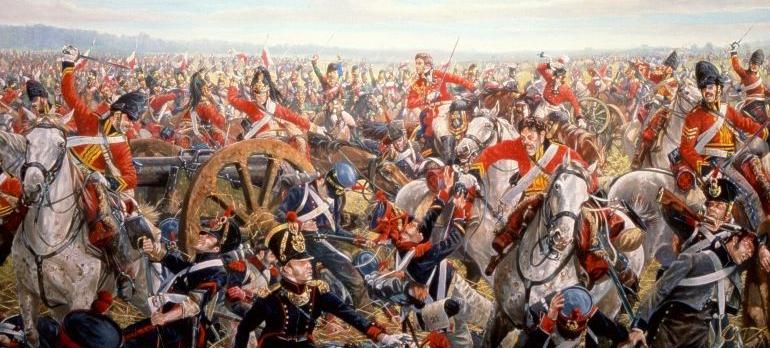 «Кто владеет информацией, 
тот владеет миром»
МОТИВАЦИОННЫЙ ЦИКЛ
Использование нескольких терминов или понятий
ЧТО ЭТО?
многопартийность
плюрализм
ДЕМОКРАТИЯ
принцип 
разделения властей
народовластие
А это интересно!
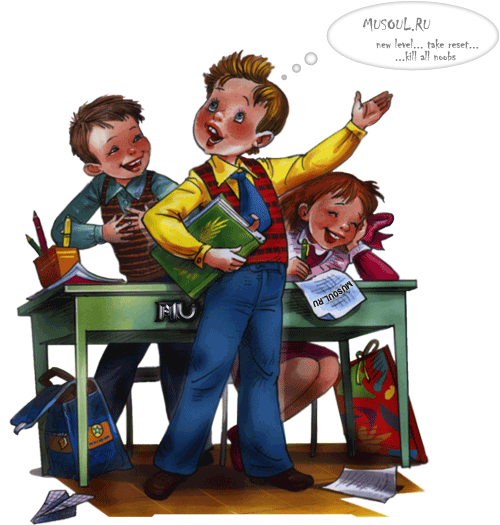 2-й этап
Подкрепление и усиление возникшей мотивации
МОТИВАЦИОННЫЙ ЦИКЛ
Интерактивные  методики:
  «Пропущенная фраза или слово»
«Равенство … не в том, что все ими  пользуются, а в том, что они всем предоставляются» (Сенека)
А это интересно!
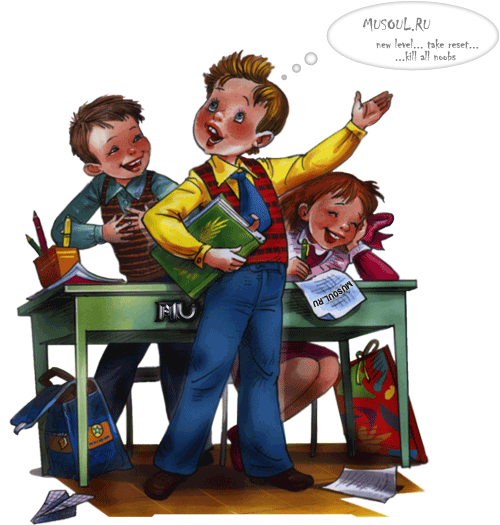 2-й этап
Подкрепление и усиление возникшей мотивации
МОТИВАЦИОННЫЙ ЦИКЛ
Интерактивные  методики:
   «Абракадабра»
Ран-тно-ле-то-сть
ТОЛЕРАНТНОСТЬ
За-ма-гу-ни-я-ци
ГУМАНИЗАЦИЯ
А это интересно!
Фес-про-си-зм-ли-она
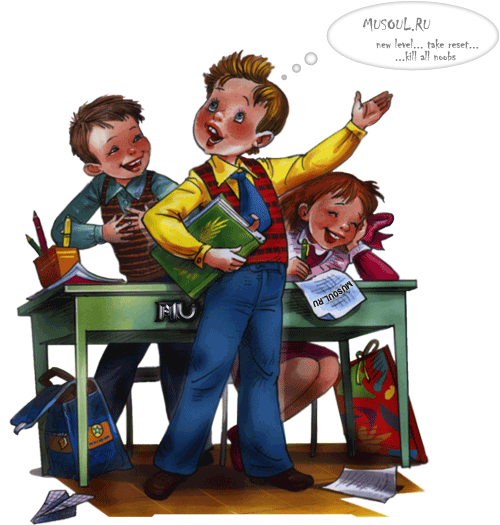 ПРОФЕССОНАЛИЗМ
2-й этап
Подкрепление и усиление возникшей мотивации
МОТИВАЦИОННЫЙ ЦИКЛ
Проведение аналогий 
с произведения художественной литературы
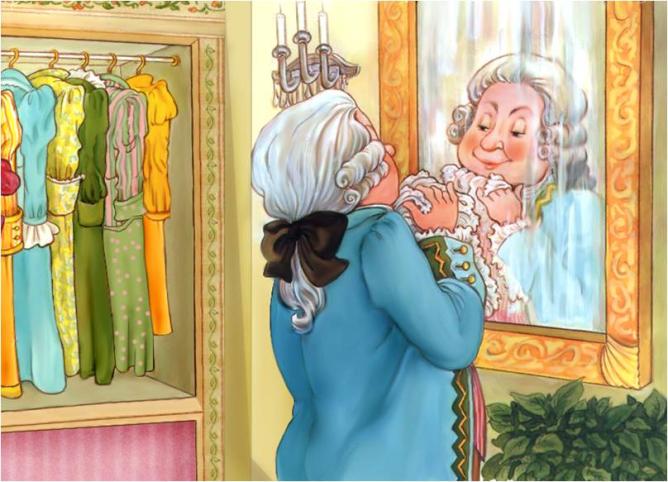 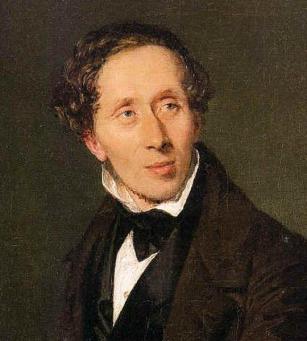 А это интересно!
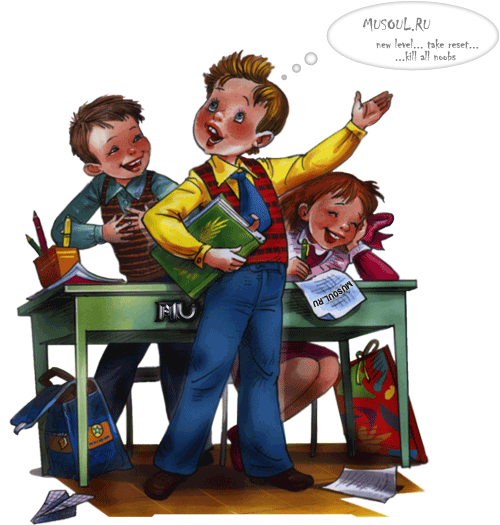 2-й этап
Подкрепление и усиление возникшей мотивации
МОТИВАЦИОННЫЙ ЦИКЛ
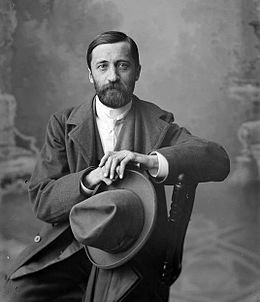 Афоризмы и цитаты известных людей
Малое знание дает людям гордыню, великое – дает смирение: так пустые колосья поднимают к небу надменные головы, полные зерном склоняют их долу к земле, своей матери.
Дмитрий Мережковский
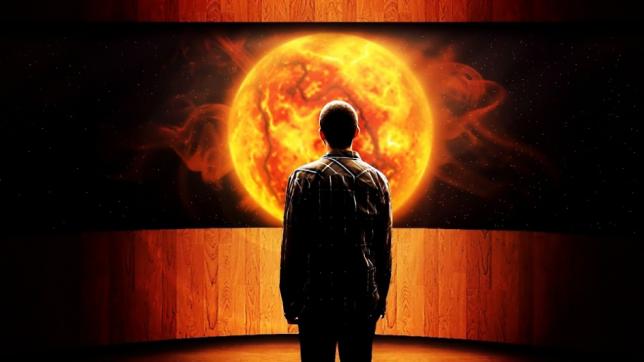 А это интересно!
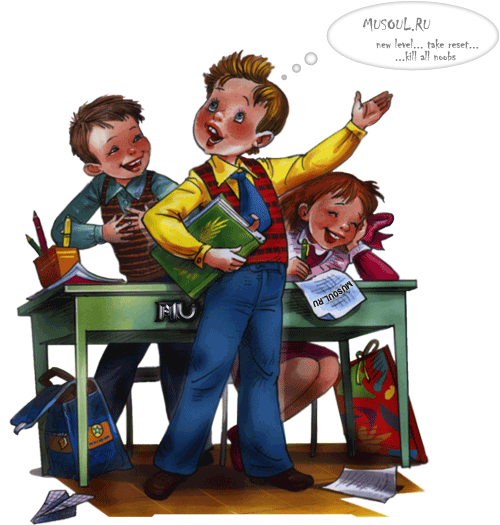 2-й этап
Подкрепление и усиление возникшей мотивации
МОТИВАЦИОННЫЙ ЦИКЛ
Творческий портрет идеального политика 
(госслужащего и т.д.)
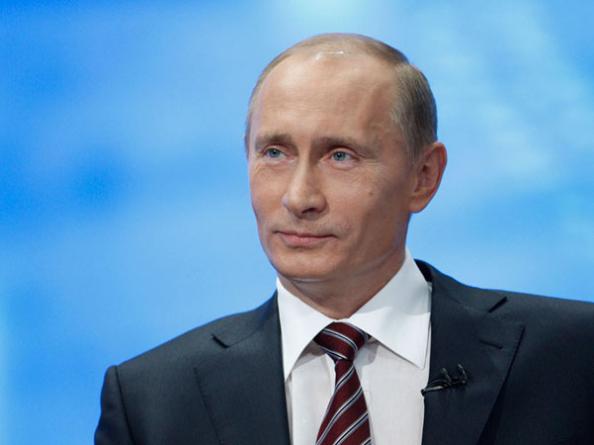 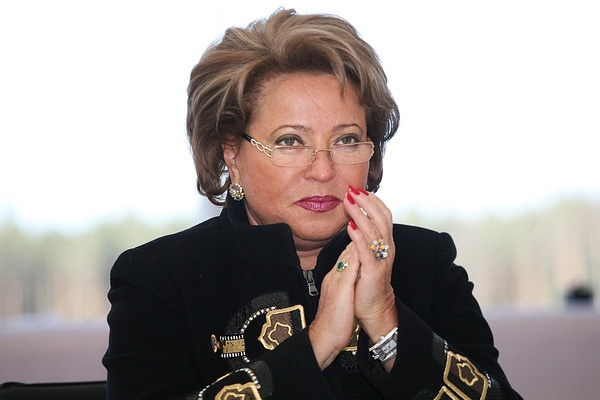 А это интересно!
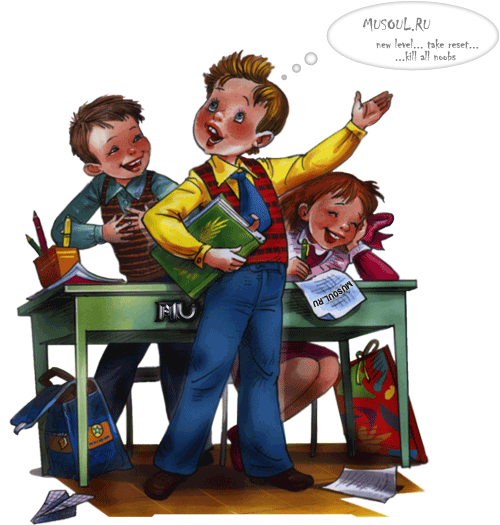 2-й этап
Подкрепление и усиление возникшей мотивации
МОТИВАЦИОННЫЙ ЦИКЛ
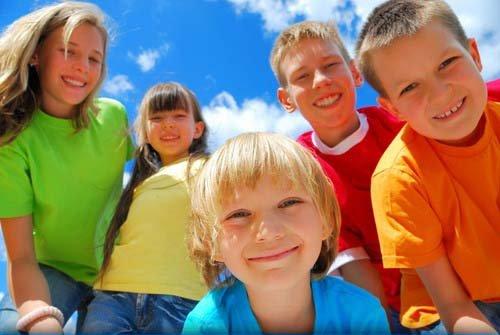 Хочу еще больше знать!
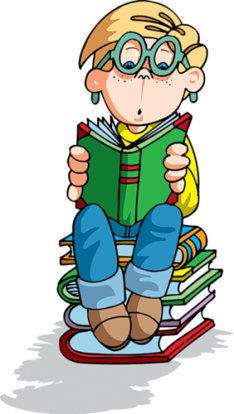 3-й этап
Мотивация завершения
ВНЕУРОЧНАЯ ДЕЯТЕЛЬНОСТЬ
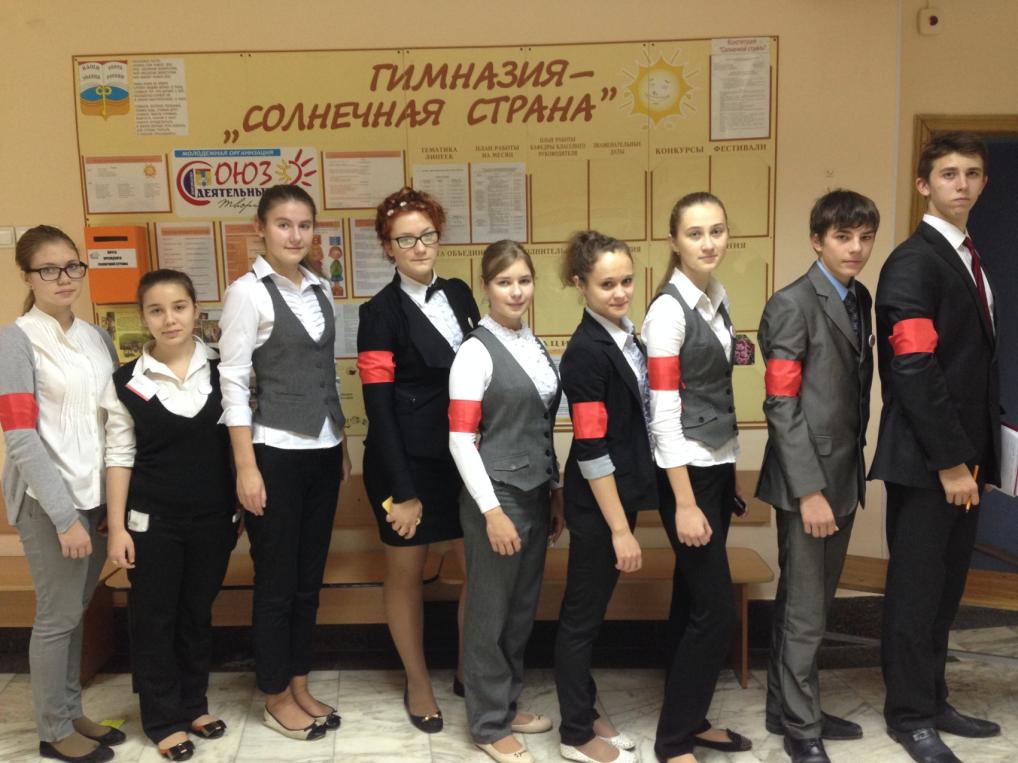 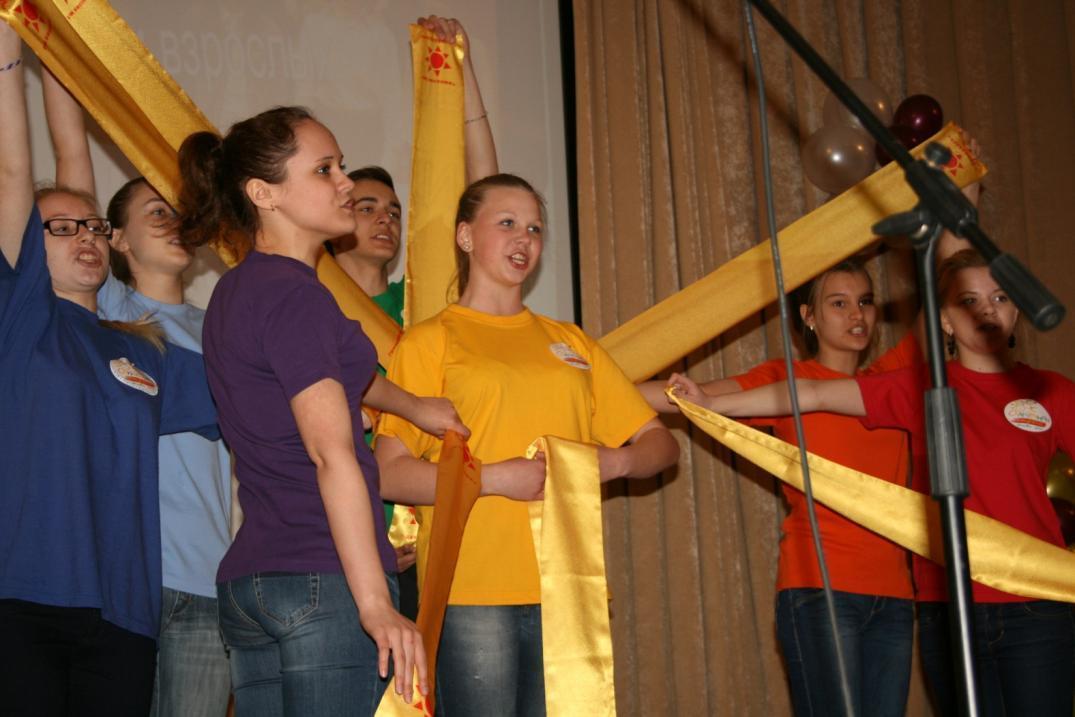 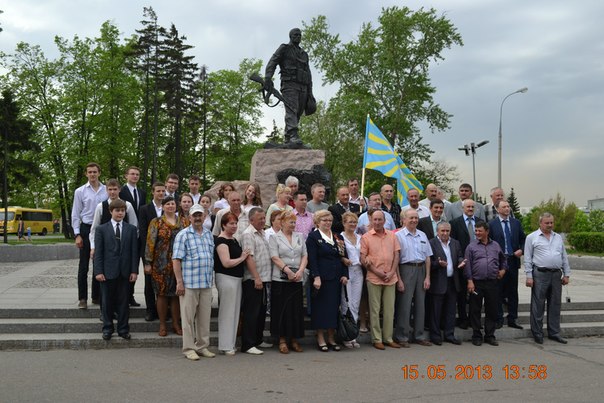 МЫ ПОМНИМ, ТАК НАЧИНАЛАСЬ ВОЙНА…
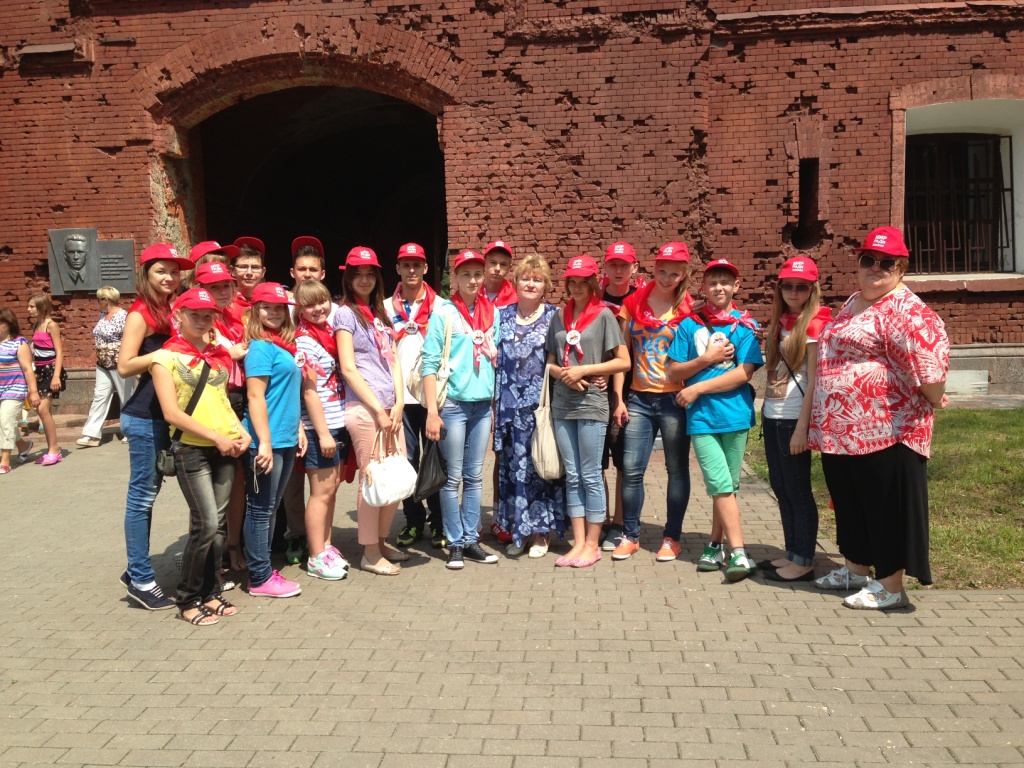 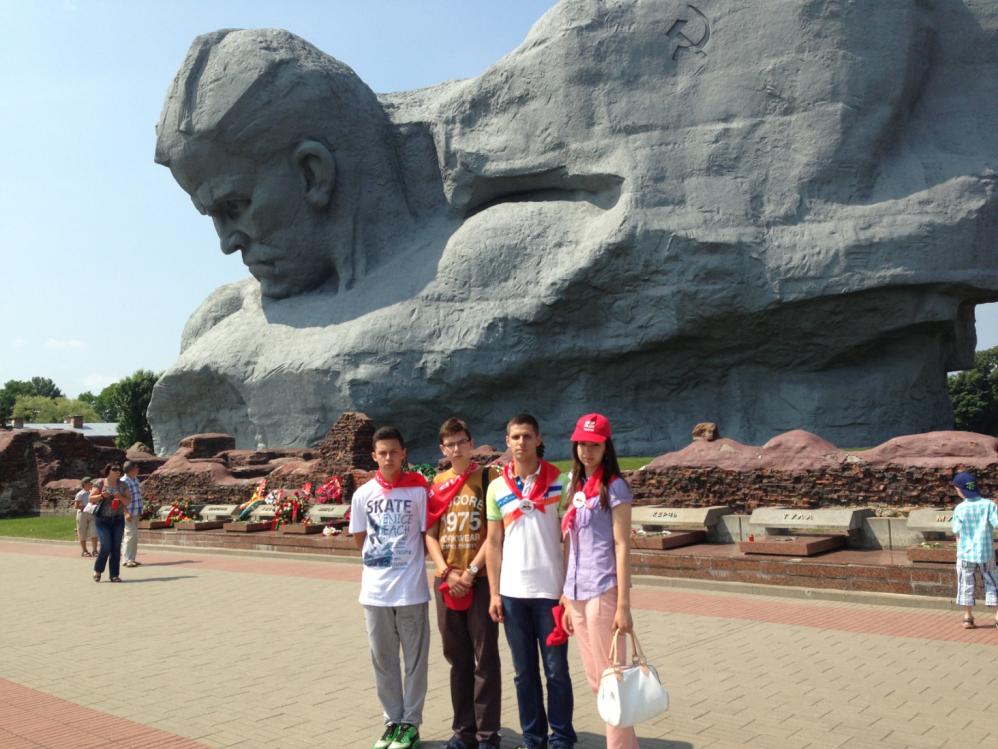 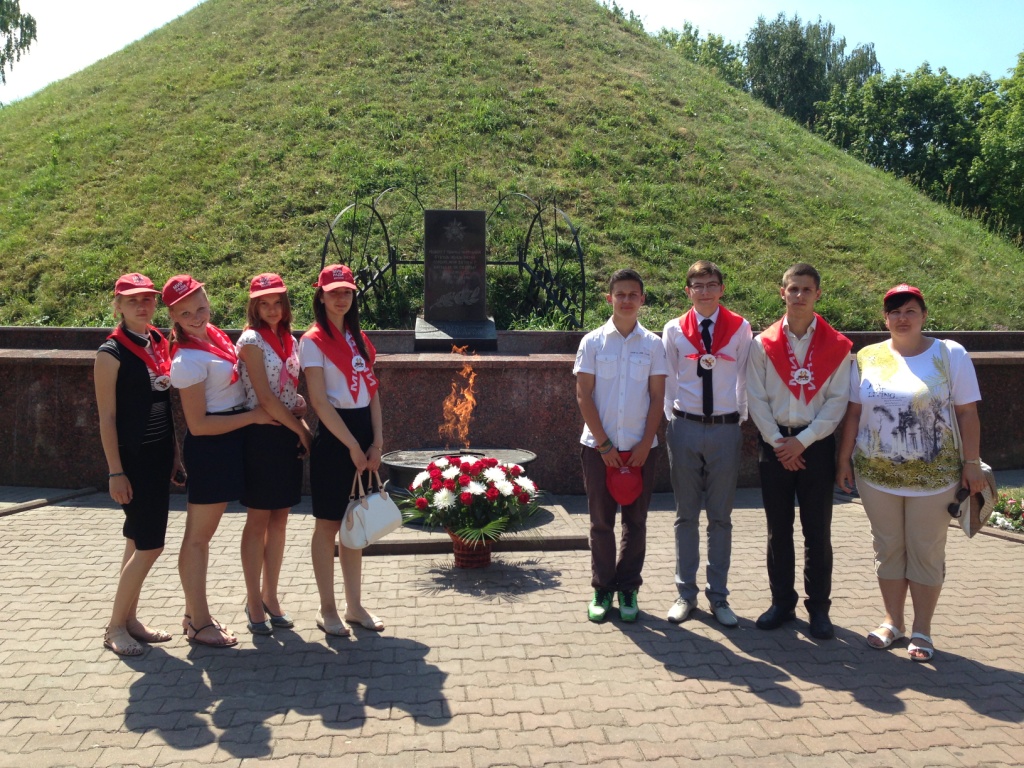 ВПЕРЕД ЗА ЗНАНИЯМИ!!!
5+
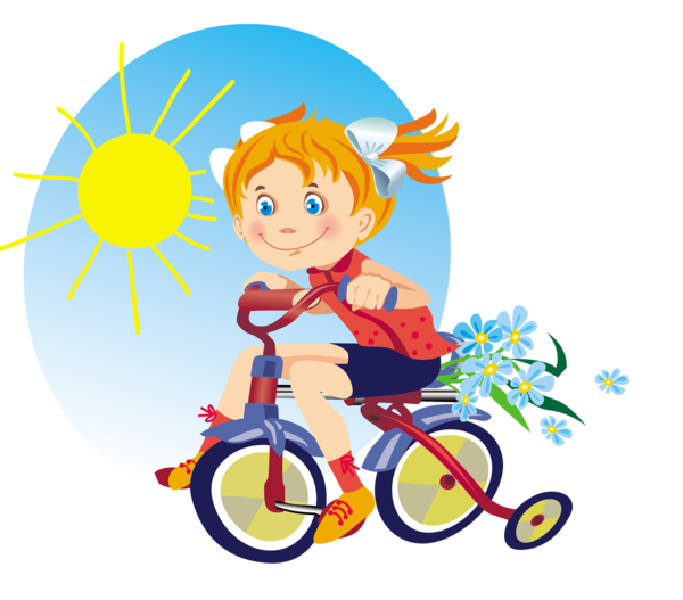 БЛАГОДАРЮ ВСЕХ ЗА ВНИМАНИЕ!